TOÁN 2
Tập 2
Tuần 22
Bài 64: Luyện tập chung – Tiết 1
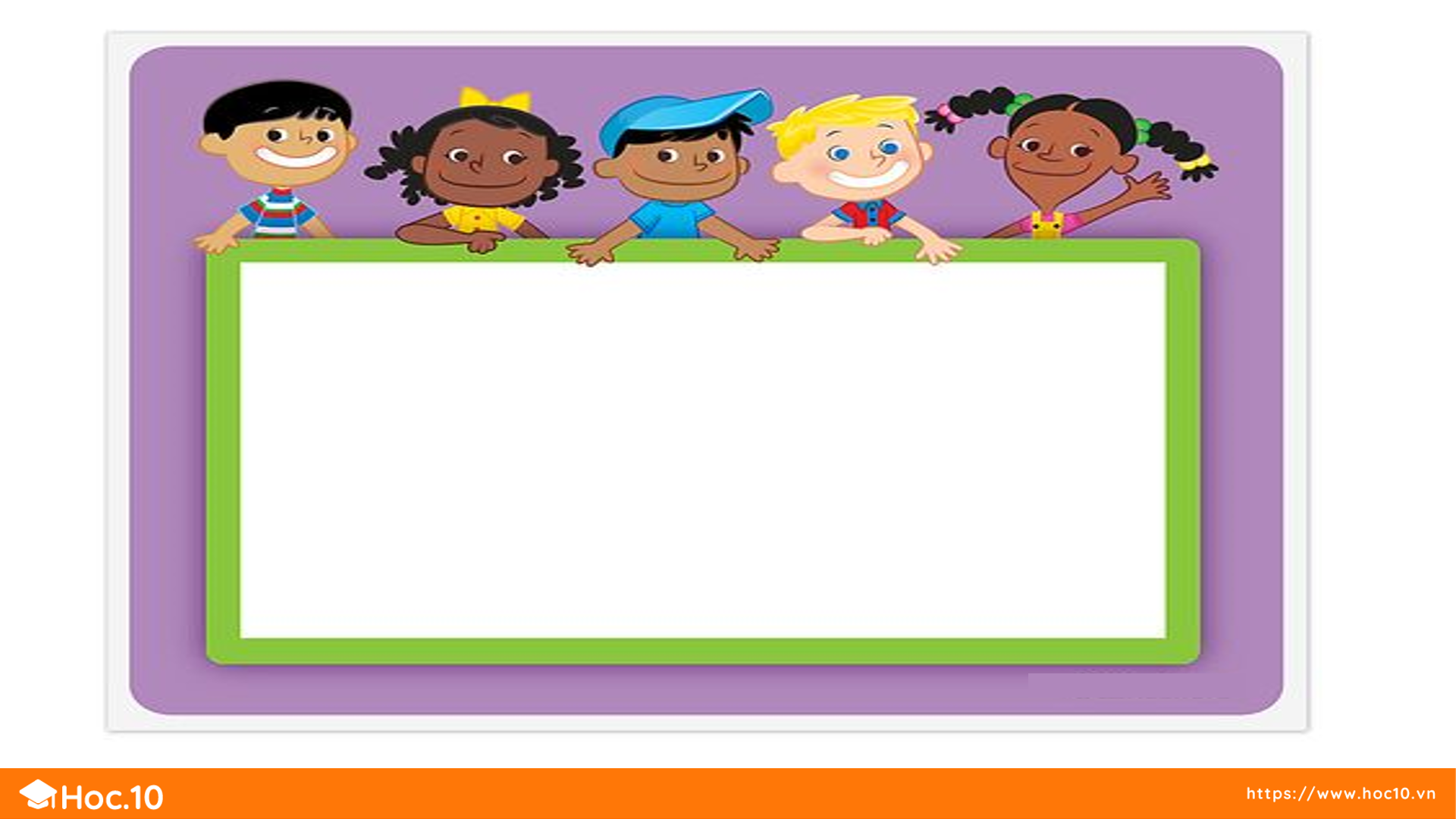 KHỞI ĐỘNG
TRÒ CHƠI: TRUYỀN ĐIỆN
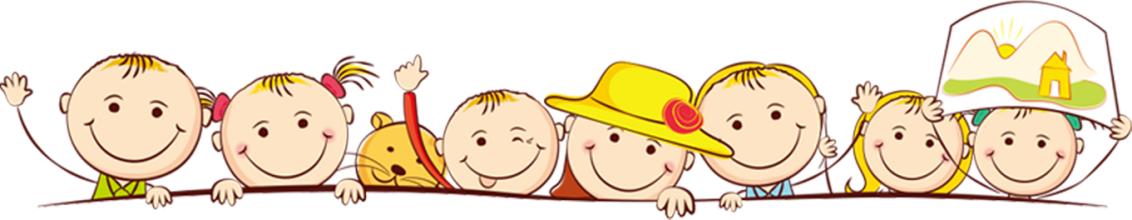 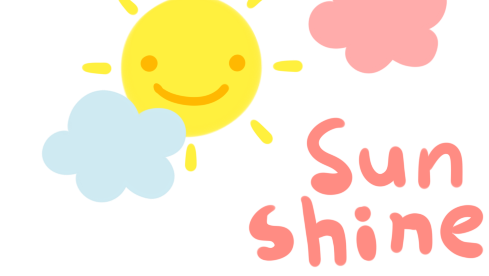 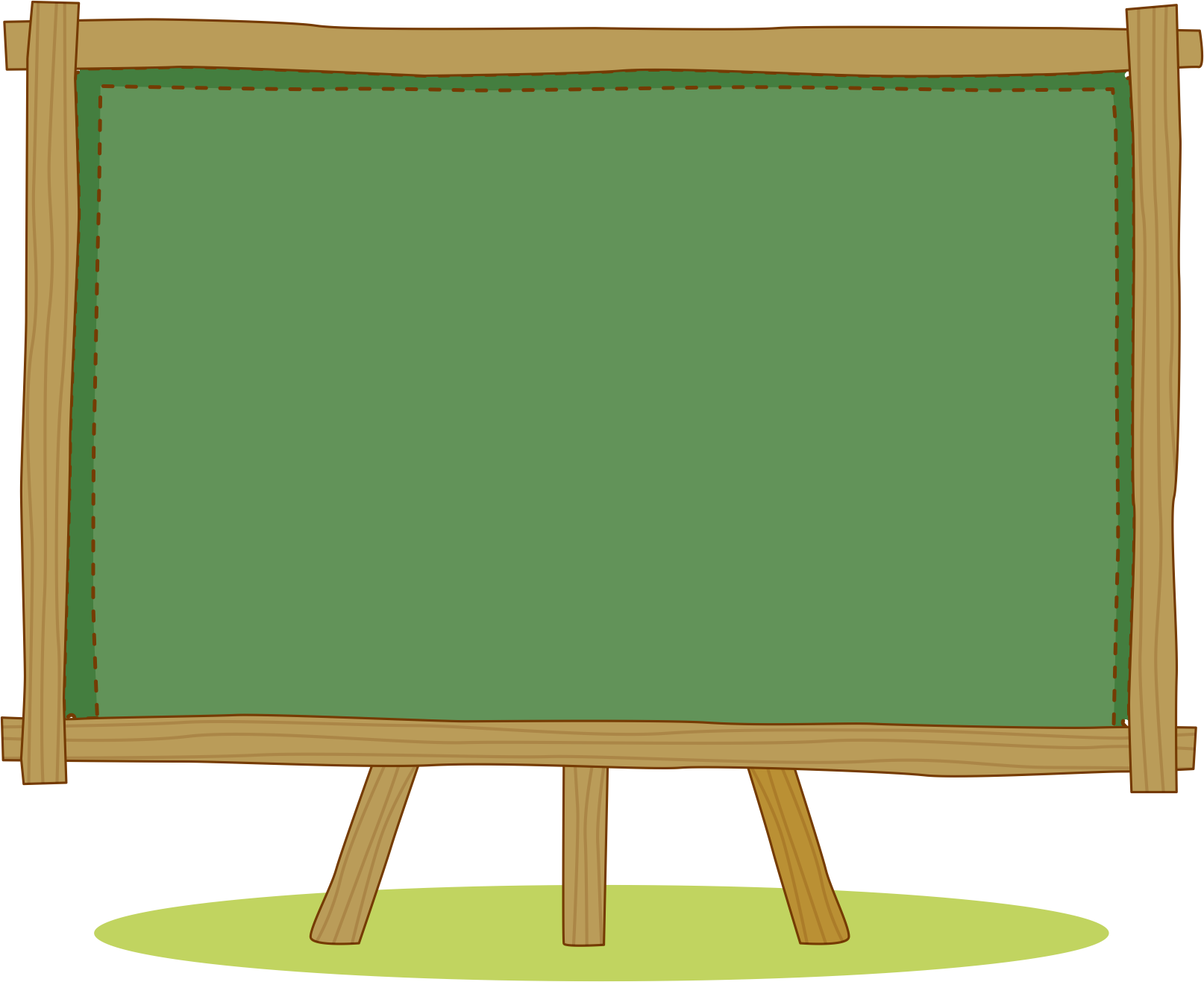 LUYỆN TẬP – 
THỰC HÀNH
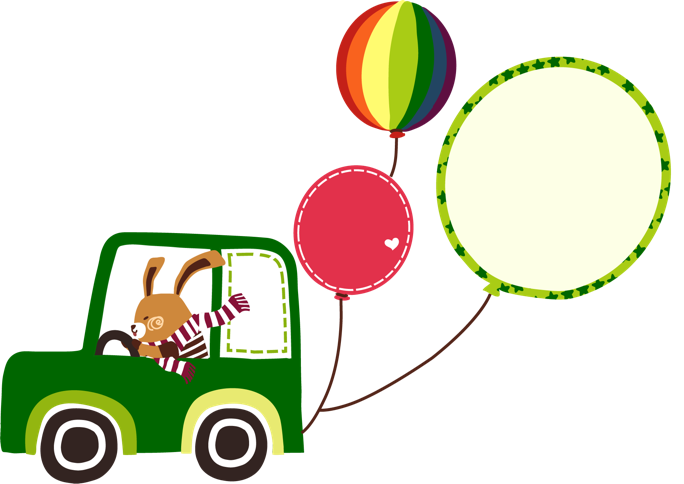 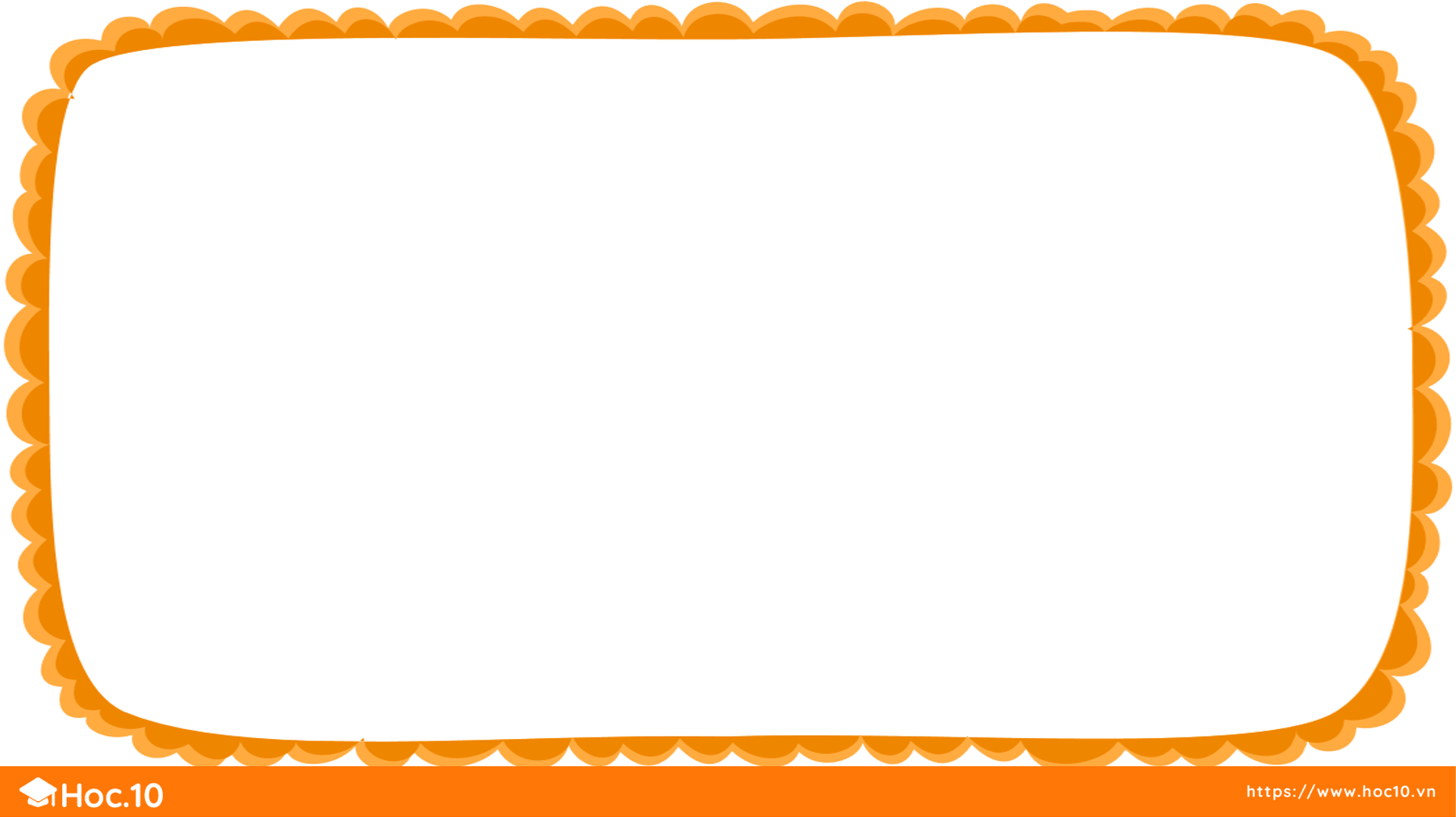 a. Tính nhẩm:
1
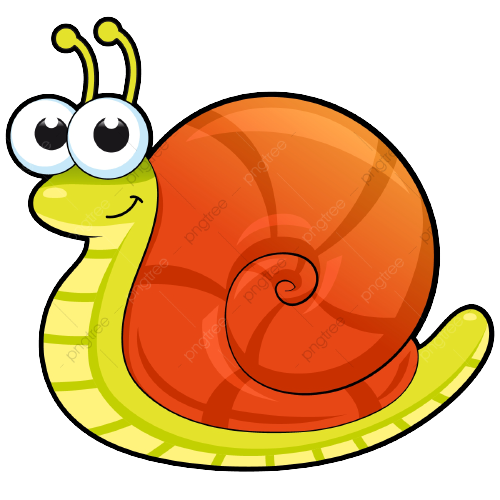 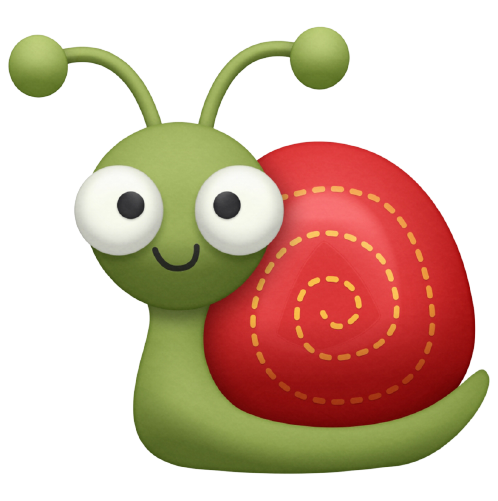 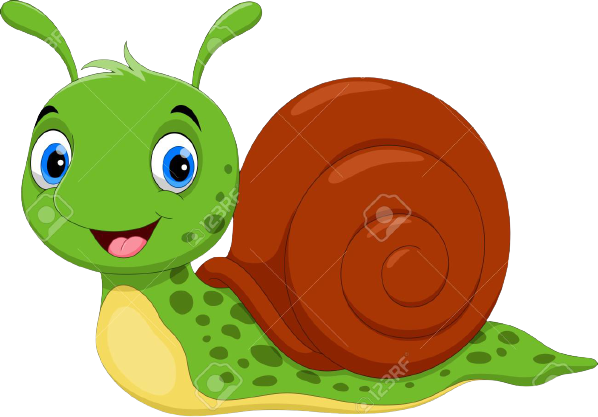 2 x 5 =
10 : 5 =
2 x 4 =
8 : 2 =
5 x 4 =
20 : 5 =
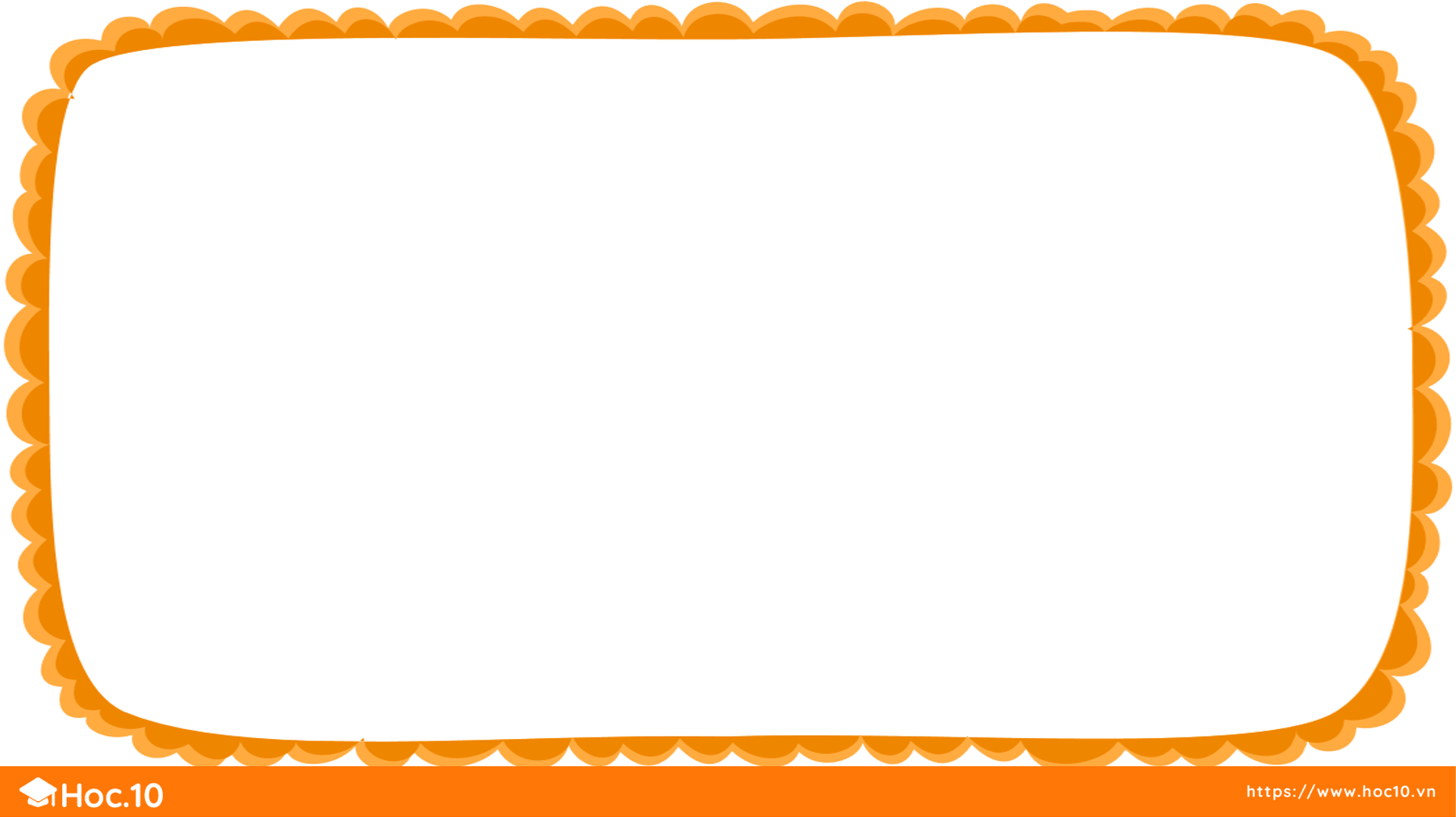 b. Tính nhẩm:
1
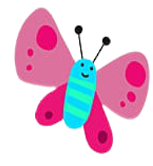 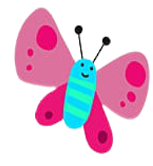 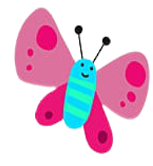 2 cm x 6 =
25 dm : 5  =
5 kg x 10 = 
    18 l : 2 =
2 dm x 8 = 
30 kg : 5 =
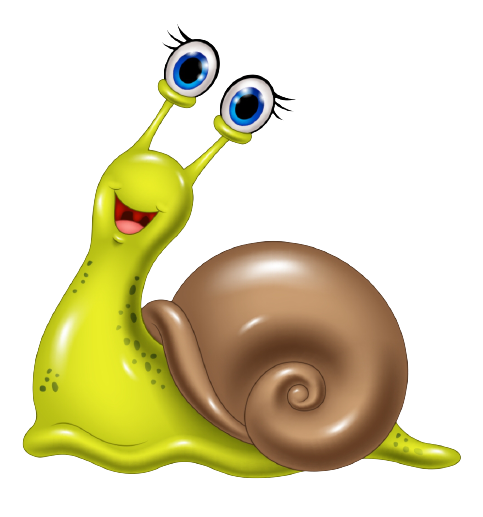 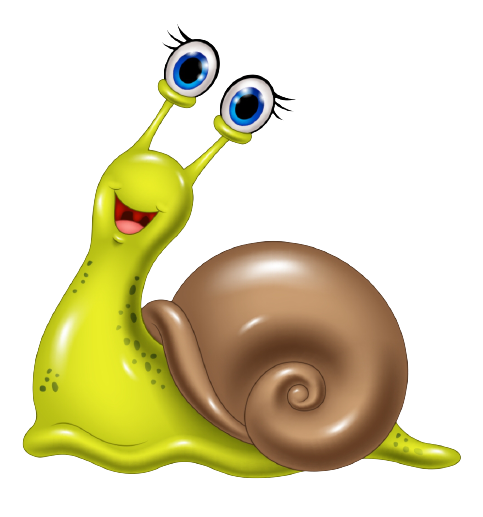 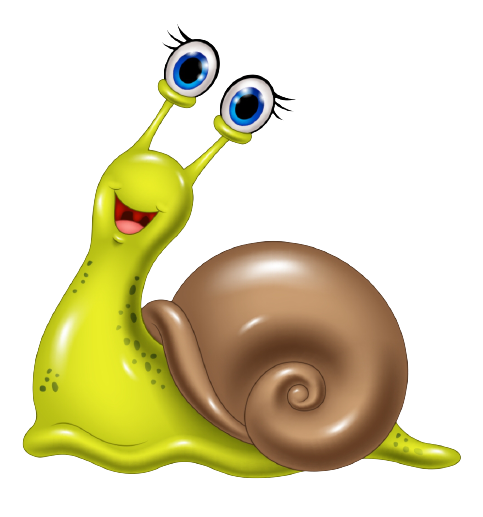 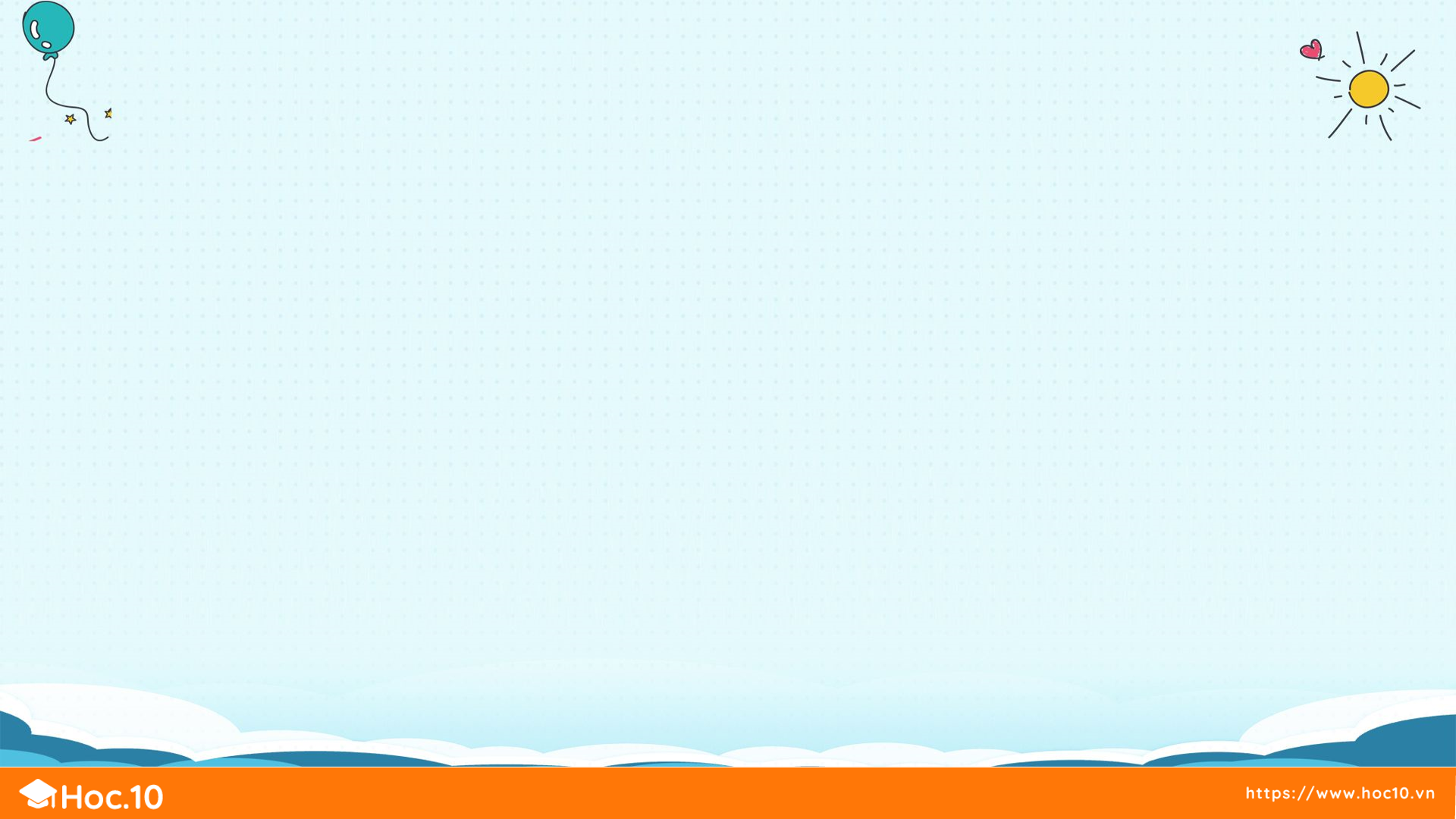 2
Chọn kết quả đúng với mỗi phép tính:
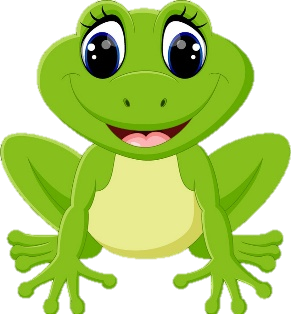 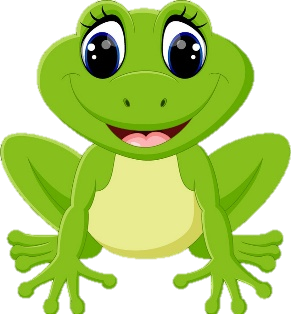 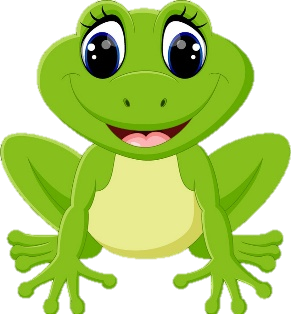 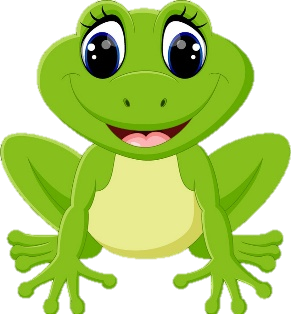 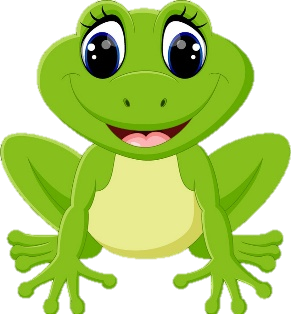 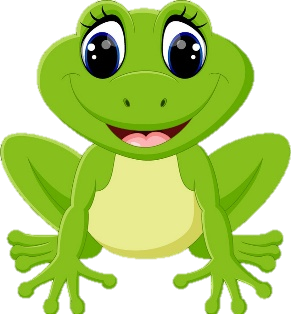 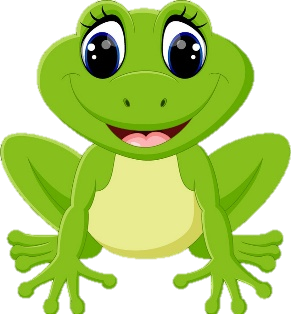 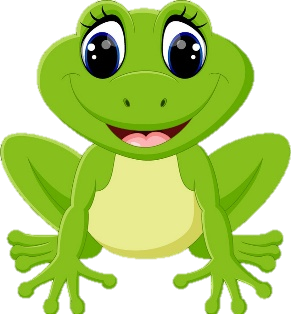 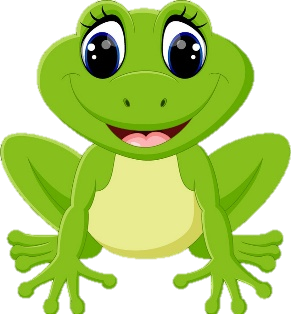 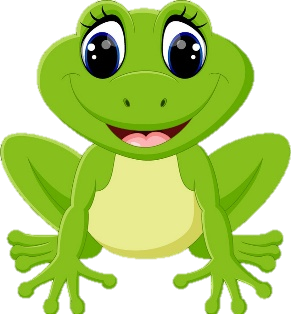 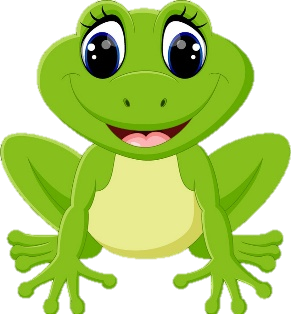 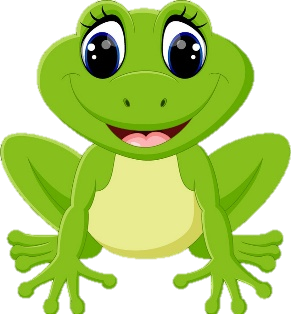 10
10
10
10
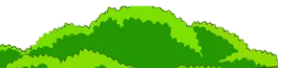 6
6
6
6
8
8
8
8
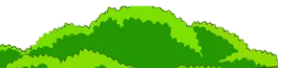 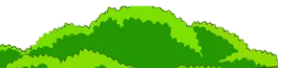 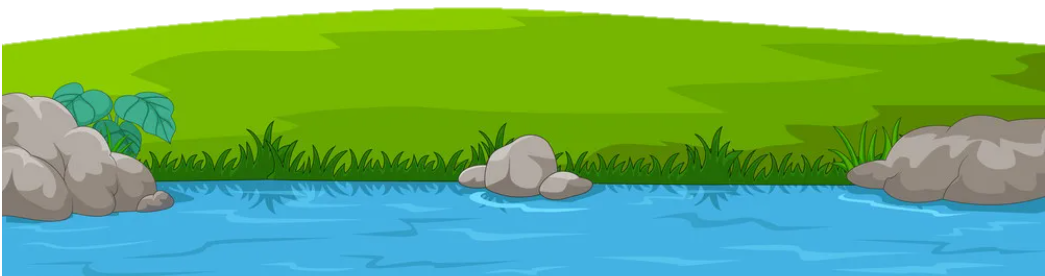 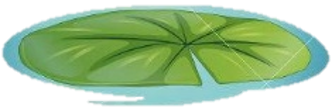 16 : 2
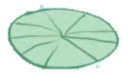 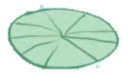 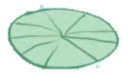 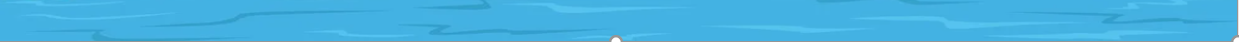 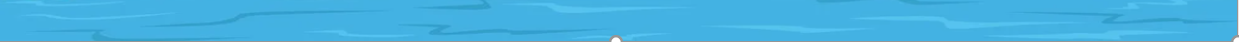 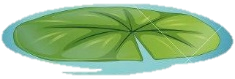 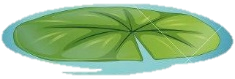 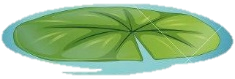 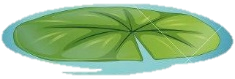 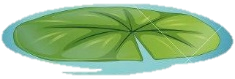 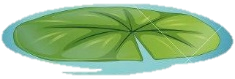 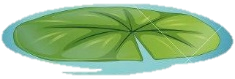 2 x 4
12 : 2
30 : 5
2 x 3
20 : 2
2 x 5
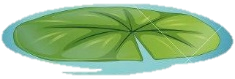 50 : 5
40 : 5
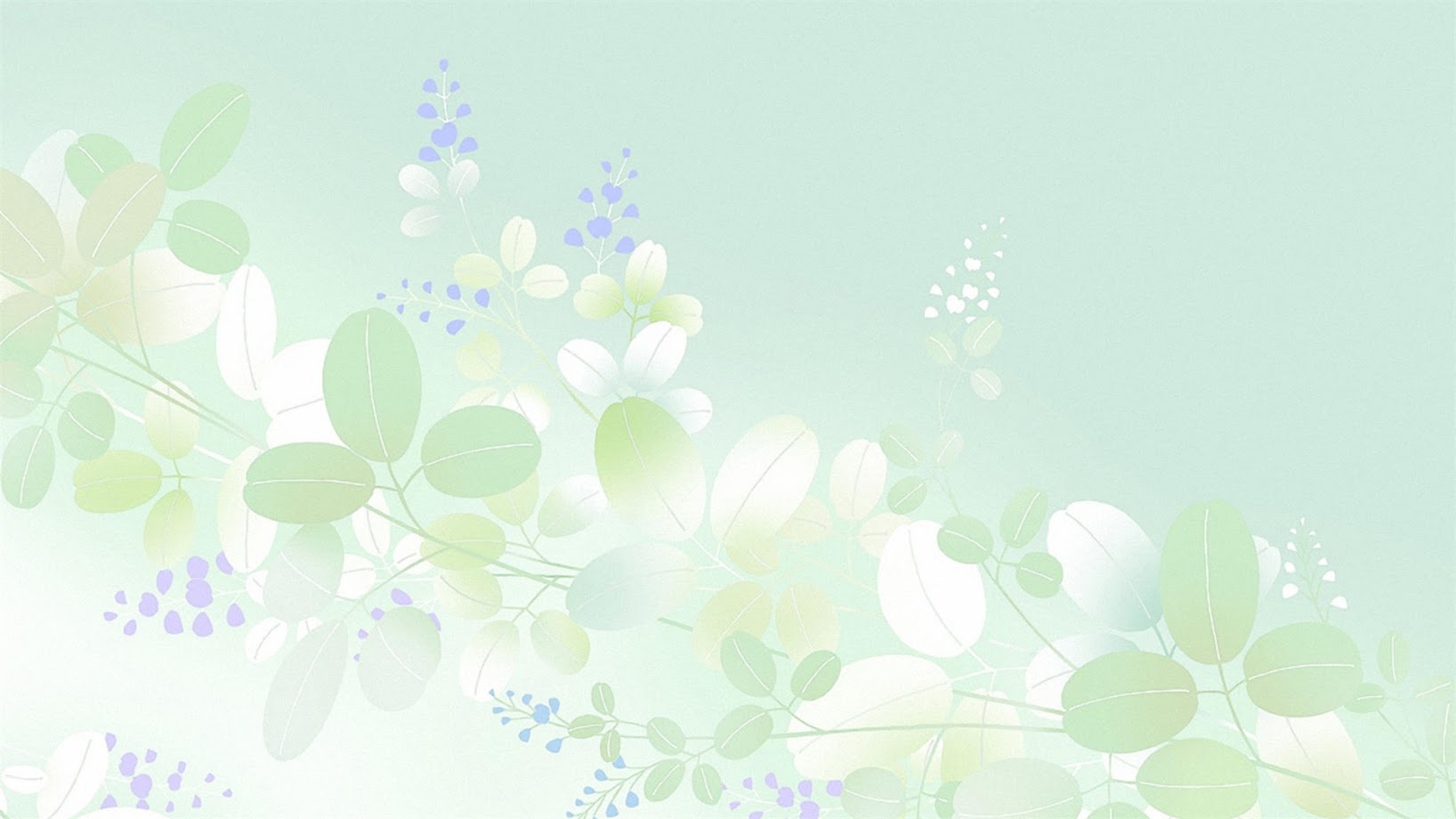 2
Chọn dấu ( +, - , x , : ) thích hợp:
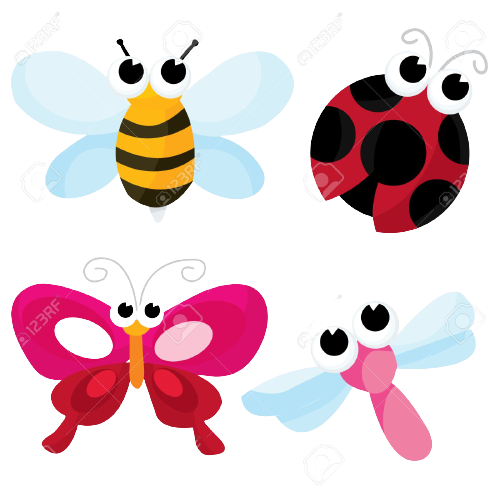 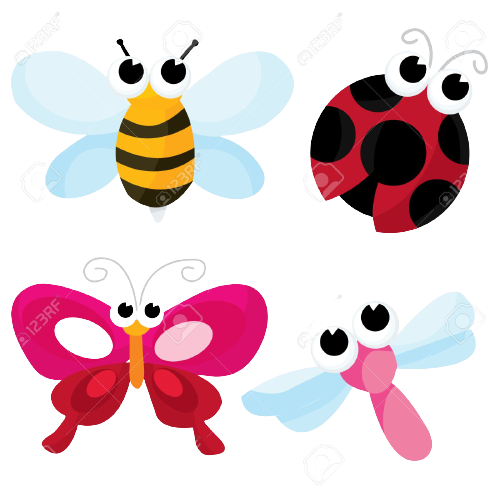 –
+
?
:
x
?
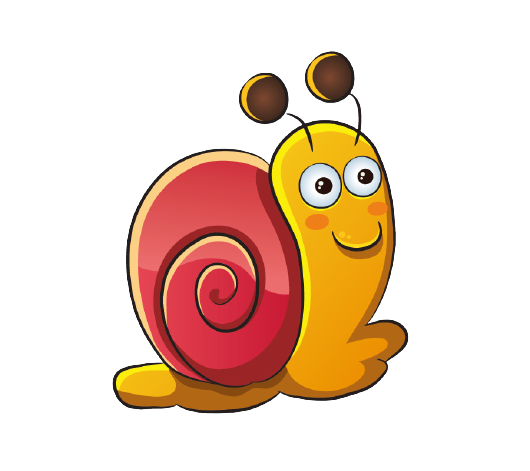 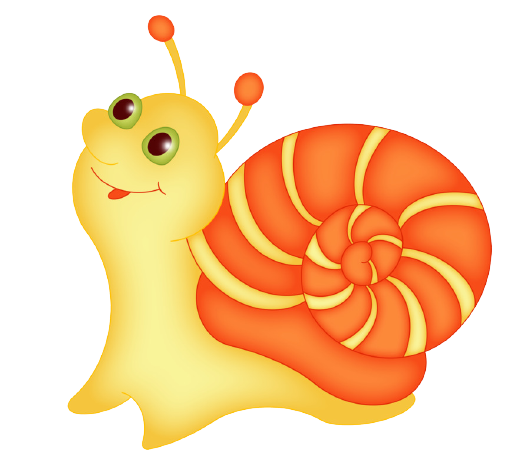 ?
?
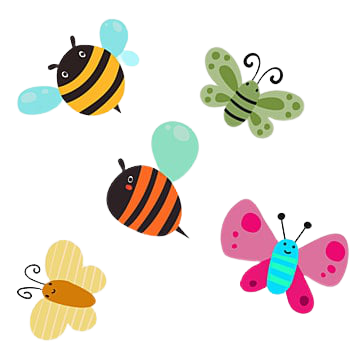 2      4 = 8
  18       2 = 9
25       5 = 30
    2       3 = 6
12       4 = 8
20       5 = 4
?
x
?
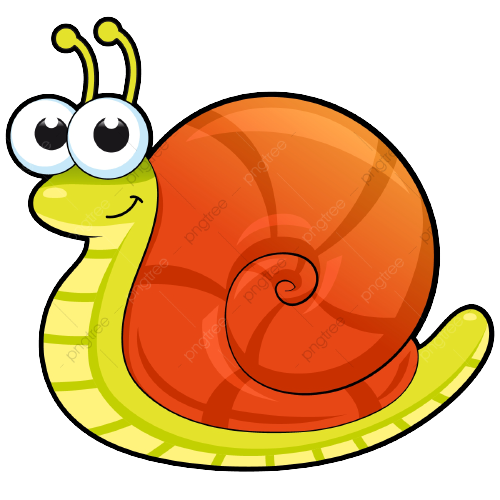 :
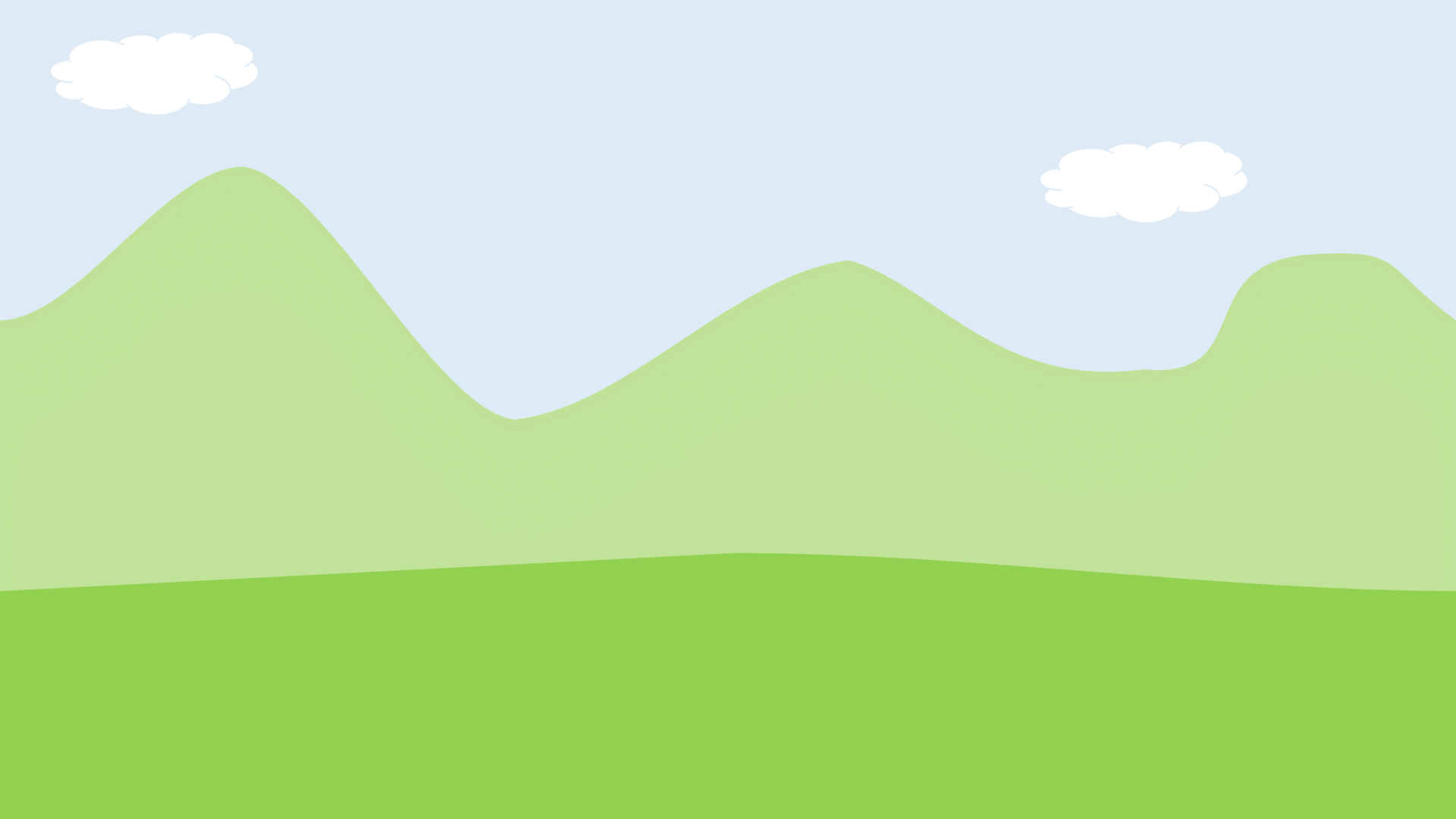 ĐỘI NỮ
ĐỘI NAM
HƯỚNG DẪN
Trò chơi chia hai đội: Mỗi đội có nhiệm vụ chăm sóc cây theo 5 giai đoạn: 
Tưới nước, nhổ cỏ, tưới nước, bón phân, bắt sâu.
Để vượt qua mỗi giai đoạn chăm sóc, học sinh phải trả lời đúng các câu hỏi. Nếu trong trường hợp trả lời sai thì sẽ mất một “giọt máu” (trái tim màu đỏ). Mỗi đội tối đa được sai 3 lần, tương ứng với 3 trái tim màu đỏ - của mỗi đội. Nếu để mất cả 3 trái tim trước khi hoàn thành, sẽ thua cuộc. Đội nào cho cây ra quả trước, đội đó thắng cuộc.
Thầy cô kích chuột vào hình Giọt nước, cỏ, phân bón, con sâu tương ứng của mỗi đội để di chuyển tới slide câu hỏi tương ứng. 
Sau khi HS trả lời, kích chuột vào ảnh Giọt nước, cỏ, phân bón, con sâu tương ứng để quay lại slide chính. Kích chuột vào thân cây để cây phát triển.
Nếu HS trả lời sai, kích vào hình trái tim để lấy 1 “giọt máu.
Sau khi chơi xong, thầy cô kích vào ảnh ngôi nhà để đến với nội dung bài tiếp theo.
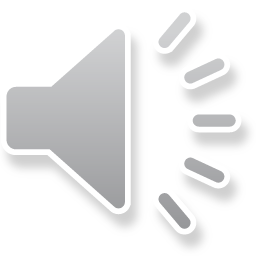 TRÒ CHƠI
CÙNG CHĂM SÓC CÂY
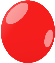 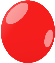 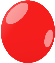 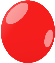 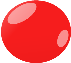 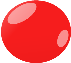 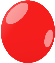 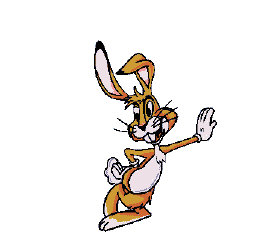 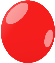 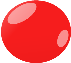 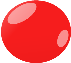 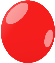 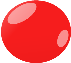 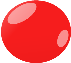 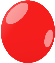 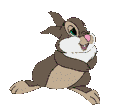 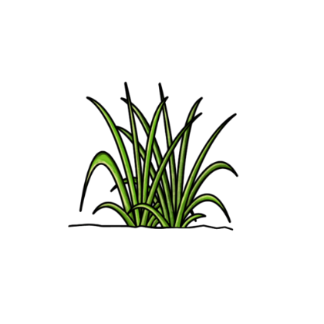 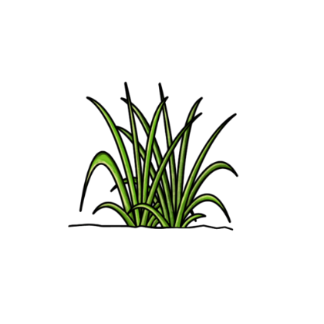 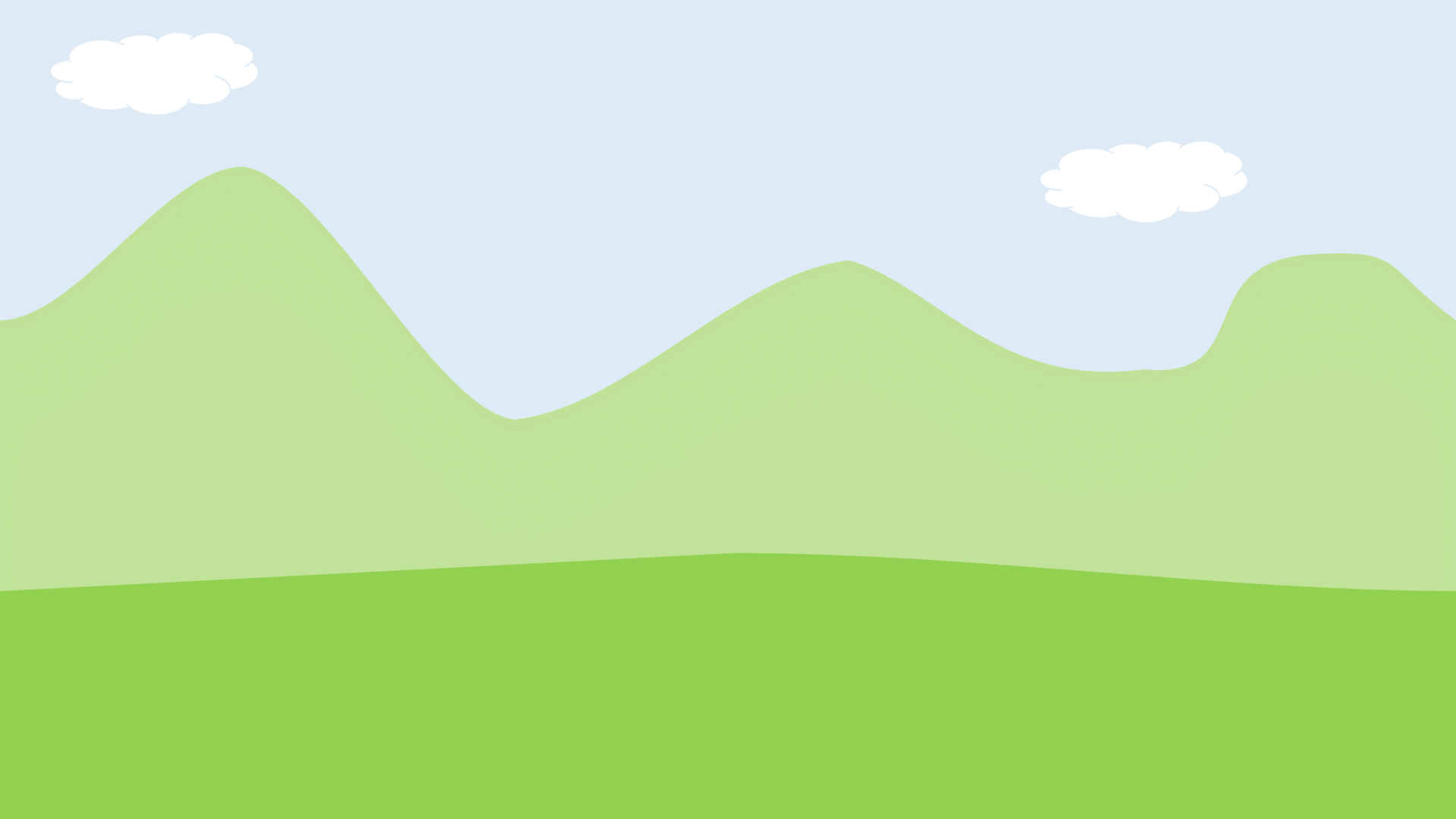 ĐỘI A
ĐỘI B
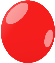 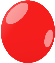 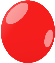 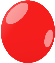 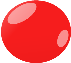 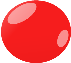 Chúc mừng đội B
Chúc mừng đội A
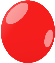 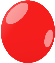 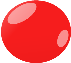 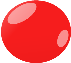 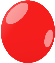 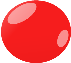 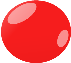 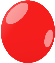 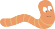 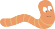 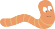 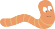 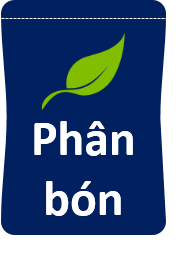 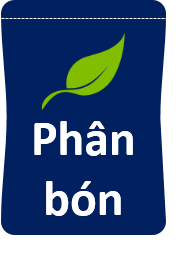 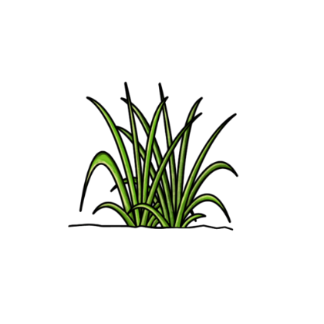 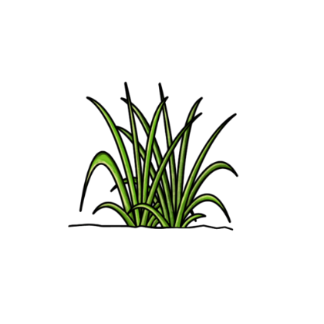 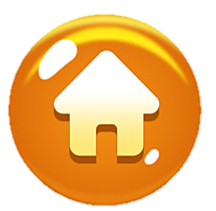 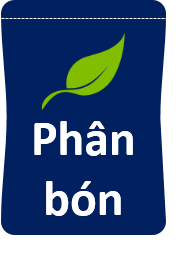 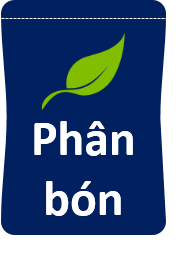 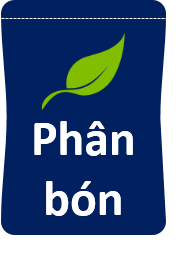 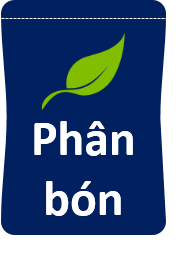 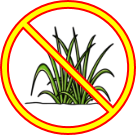 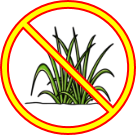 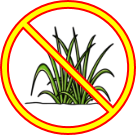 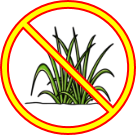 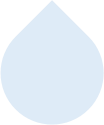 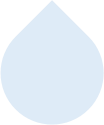 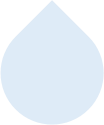 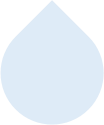 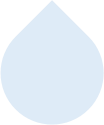 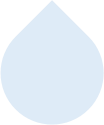 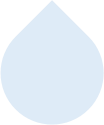 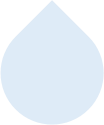 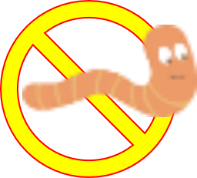 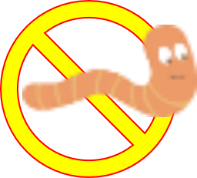 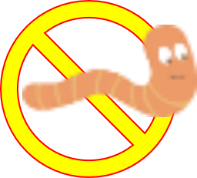 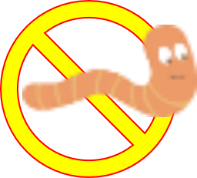 NHIỆM VỤ
NHIỆM VỤ
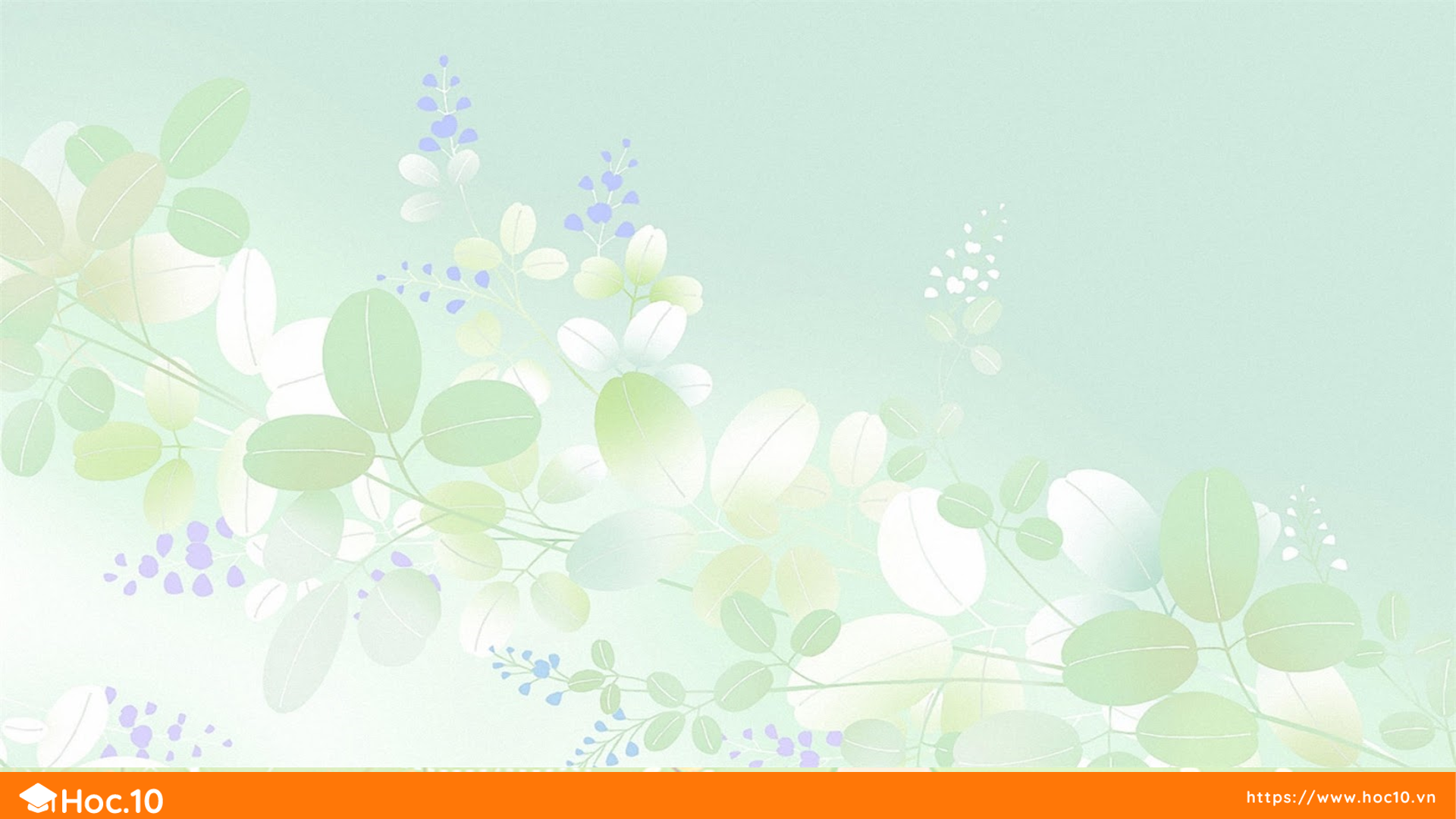 5 x 4 = ?
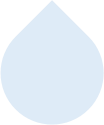 20
[Speaker Notes: Bấm giọt nước để quay về câu hỏi]
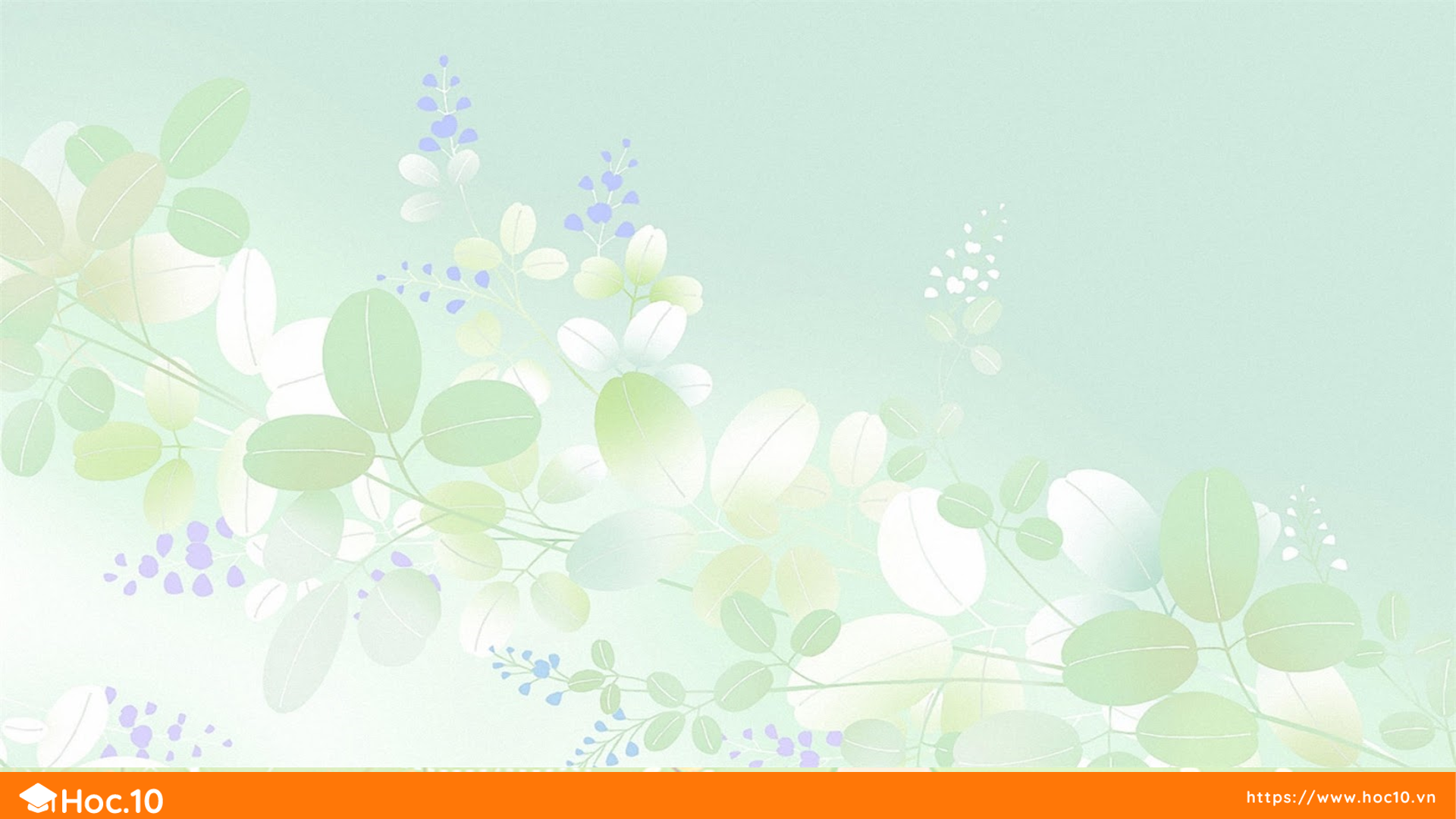 5 x 2 = ?
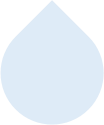 10
[Speaker Notes: Bấm giọt nước để quay về câu hỏi]
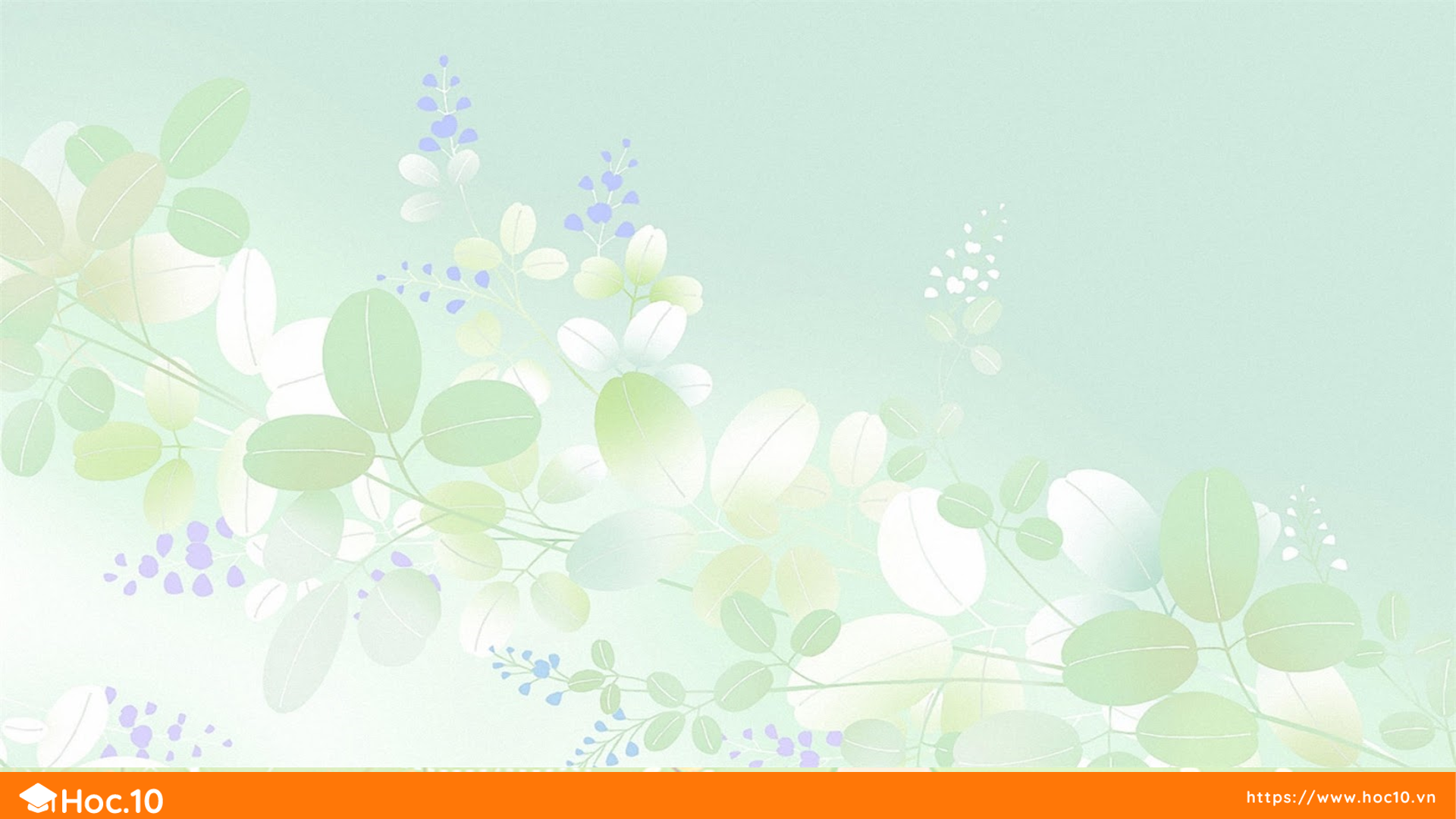 12 : 2 = ?
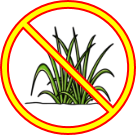 6
[Speaker Notes: Bấm cây để quay về câu hỏi]
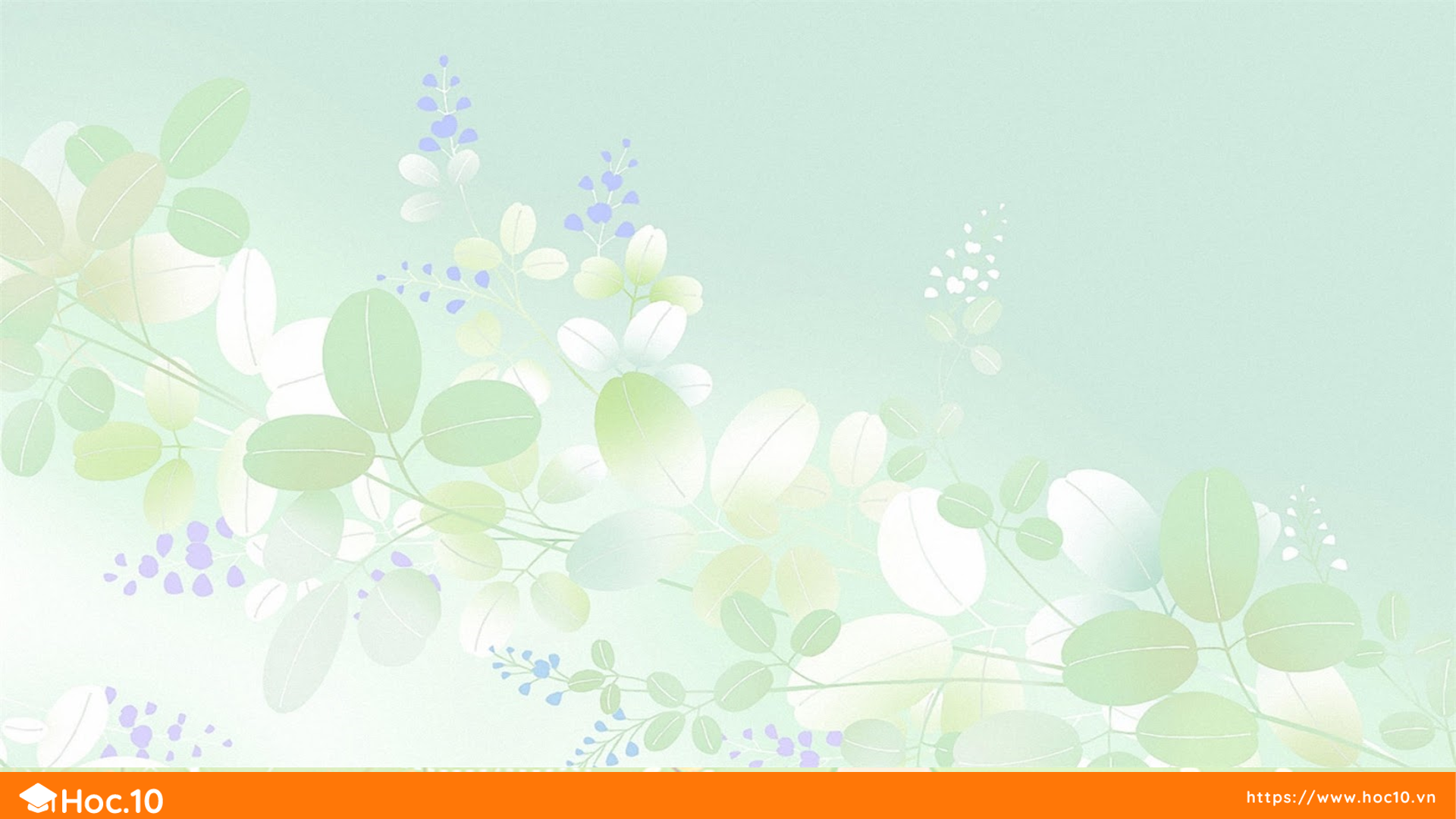 25 : 5 = ?
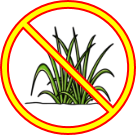 5
[Speaker Notes: Bấm cây để quay về câu hỏi]
2 x 7 = ?
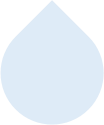 14
[Speaker Notes: Bấm giọt nước để quay về câu hỏi]
2 x 4 = ?
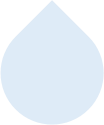 8
[Speaker Notes: Bấm giọt nước để quay về câu hỏi]
18 kg : 2 = ?
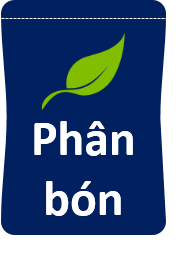 9 kg
[Speaker Notes: Bấm phân bón để quay về câu hỏi]
30 cm : 5 = ?
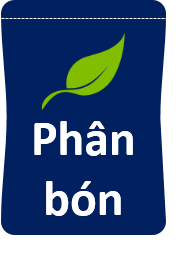 6 cm
[Speaker Notes: Bấm phân bón để quay về câu hỏi]
Điền dấu phép tính thích hợp
35     5  = 7
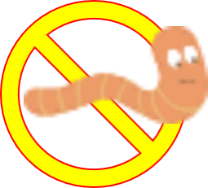 ?
:
[Speaker Notes: Bấm con giun để quay về câu hỏi]
Điền dấu phép tính thích hợp
2      8  = 10
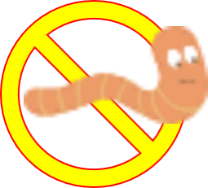 ?
+
[Speaker Notes: Bấm con giun để quay về câu hỏi]
5 x 5 = ?
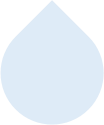 25
[Speaker Notes: Bấm phân bón để quay về câu hỏi]
5 x 3 = ?
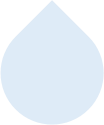 15
[Speaker Notes: Bấm phân bón để quay về câu hỏi]
18 : 2 = ?
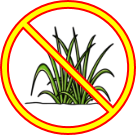 9
[Speaker Notes: Bấm cây để quay về câu hỏi]
20 : 5 = ?
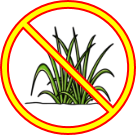 4
[Speaker Notes: Bấm cây để quay về câu hỏi]
2 x 8 = ?
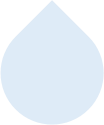 16
[Speaker Notes: Bấm giọt nước để quay về câu hỏi]
2 x 10 = ?
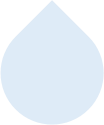 20
[Speaker Notes: Bấm giọt nước để quay về câu hỏi]
12 l : 2 = ?
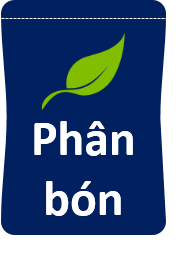 6 l
[Speaker Notes: Bấm phân bón để quay về câu hỏi]
40 dm : 5 = ?
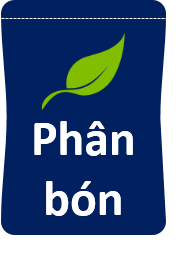 8 dm
Điền dấu phép tính thích hợp
  5     9  = 45
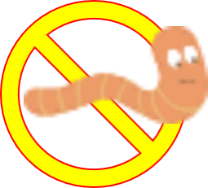 ?
x
[Speaker Notes: Bấm con giun để quay về câu hỏi]
Điền dấu phép tính thích hợp
  10     2 = 5
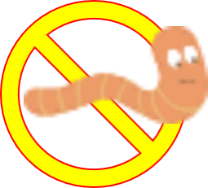 ?
:
[Speaker Notes: Bấm con giun để quay về câu hỏi]
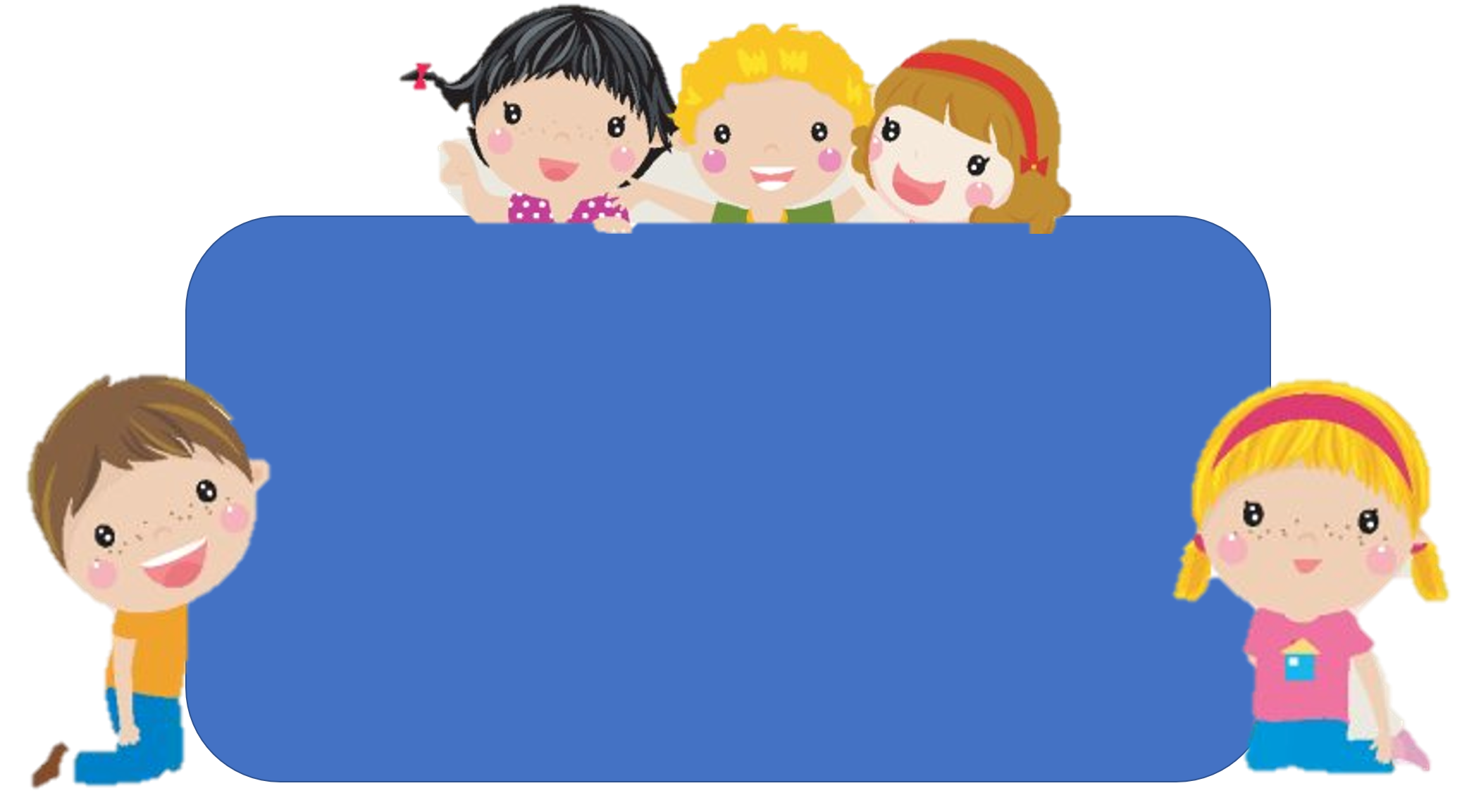 Để có thể làm tốt các bài tập trên em nhắn bạn điều gì?
Bài học hôm nay em biết thêm được điều gì?
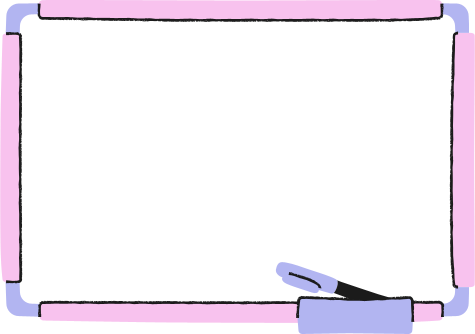 DẶN DÒ
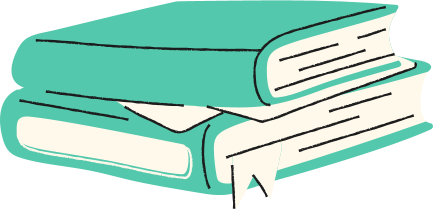